In the World of Parrots
abstract
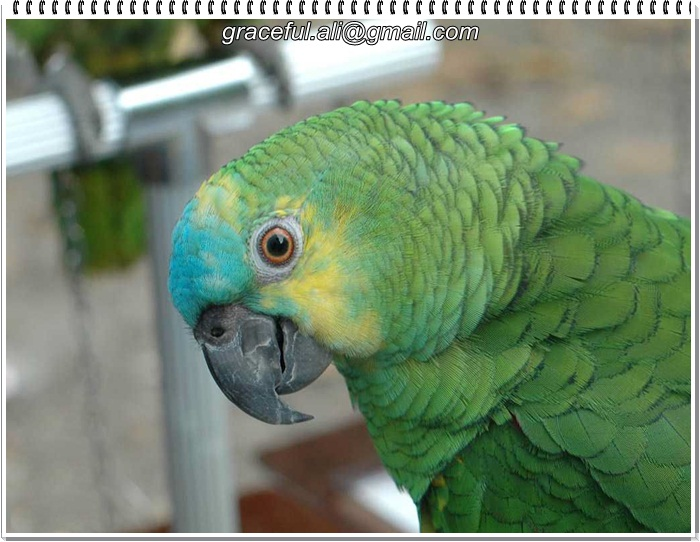 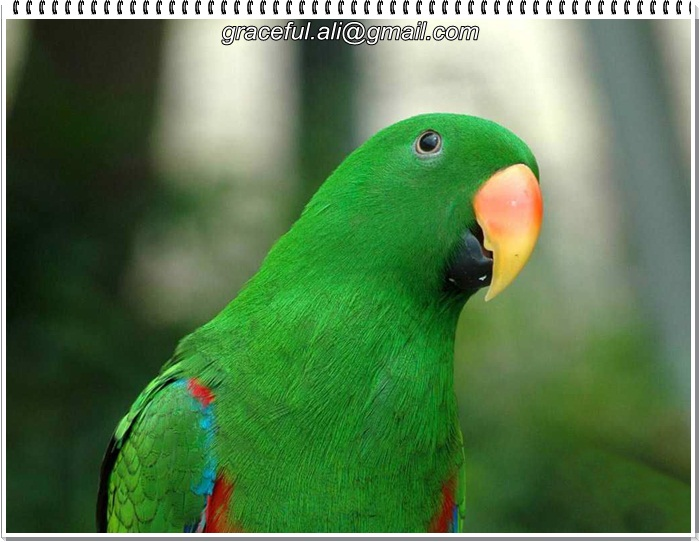 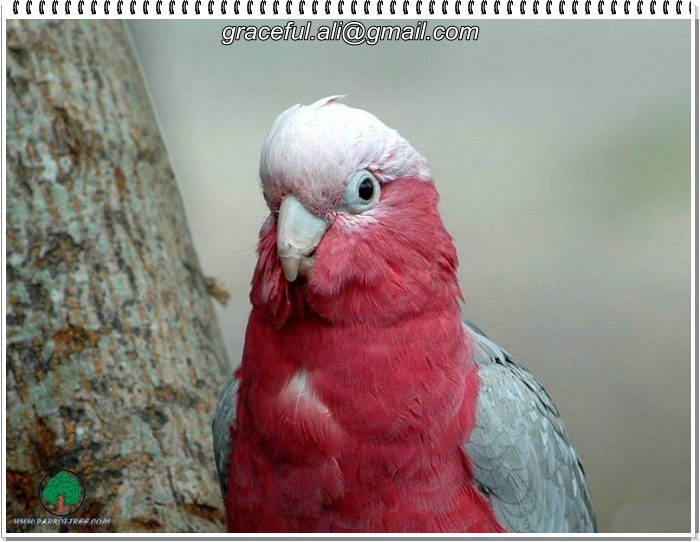 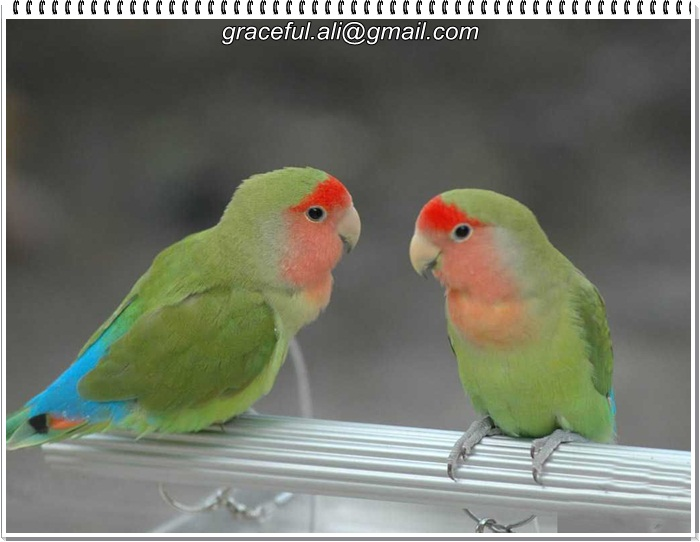 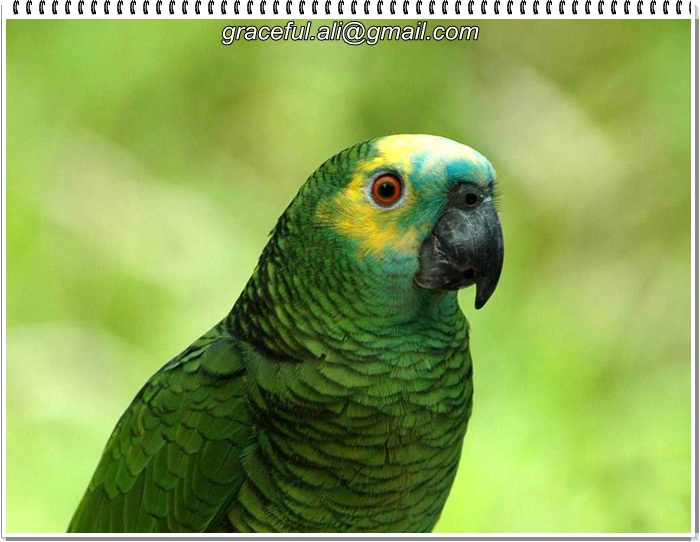 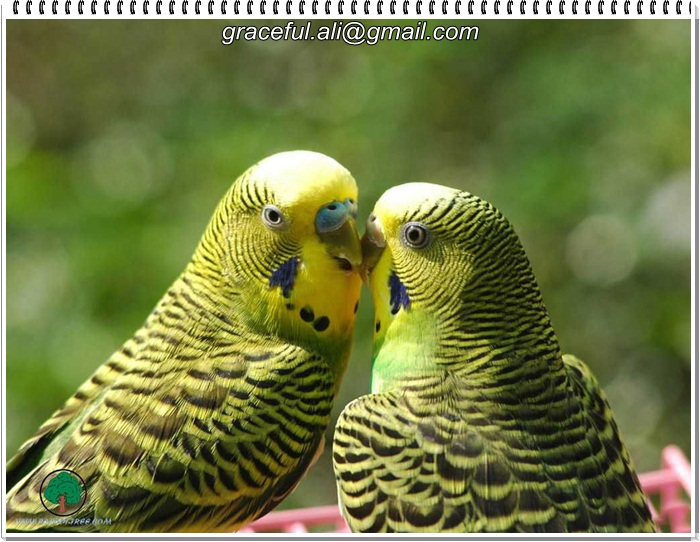 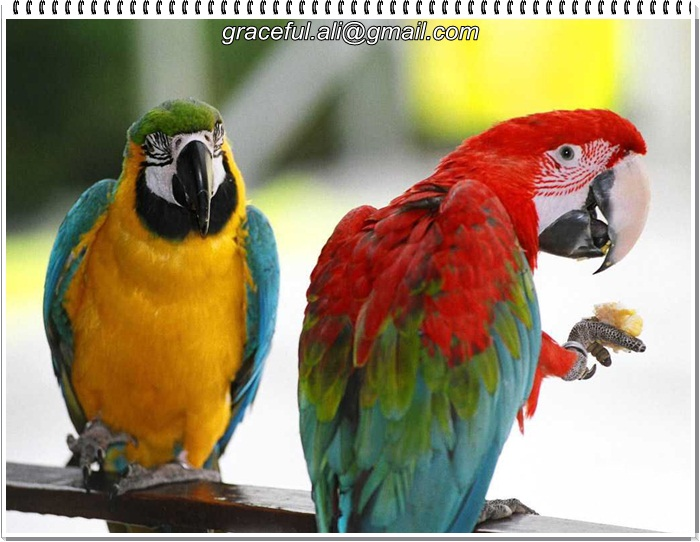 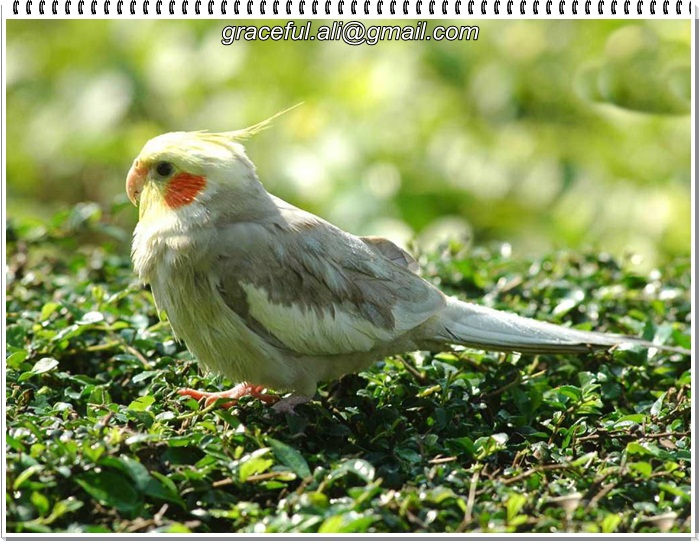 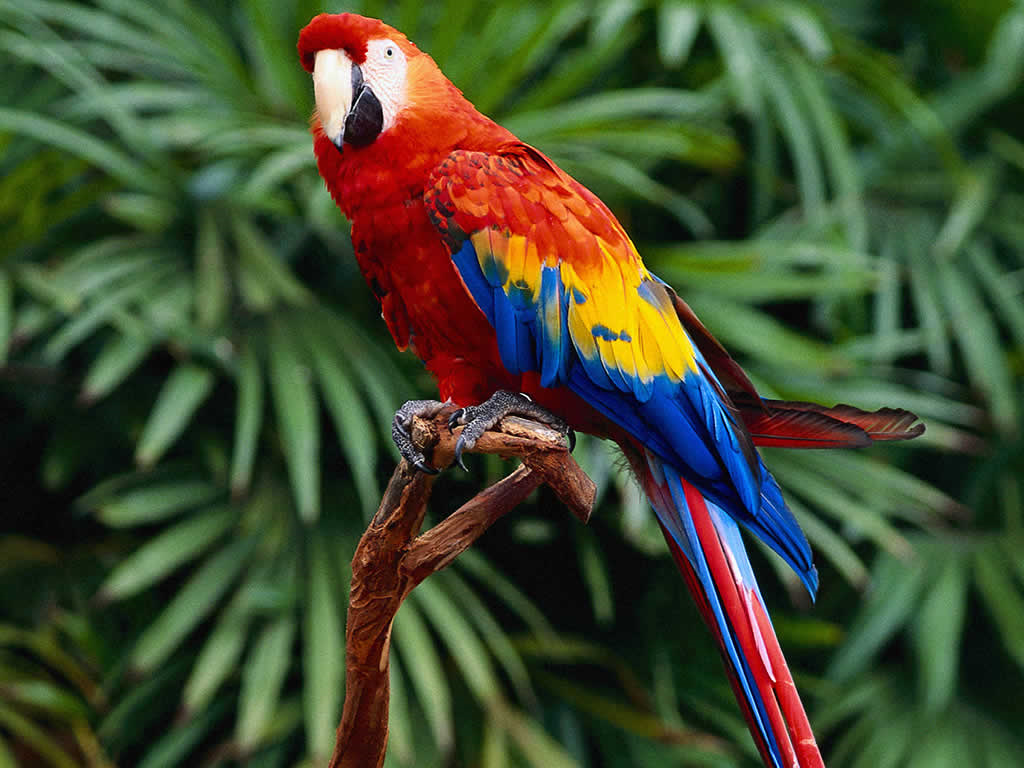 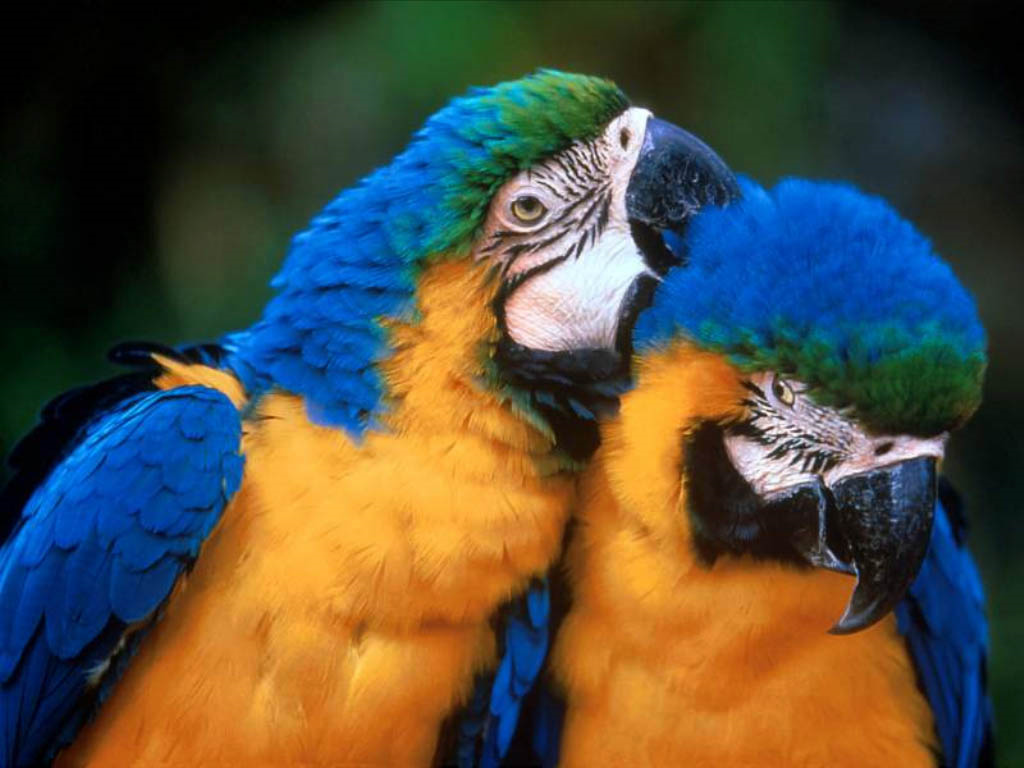 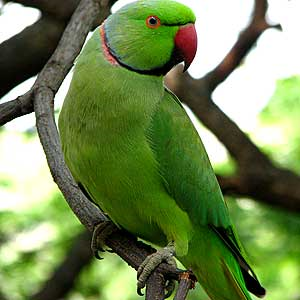 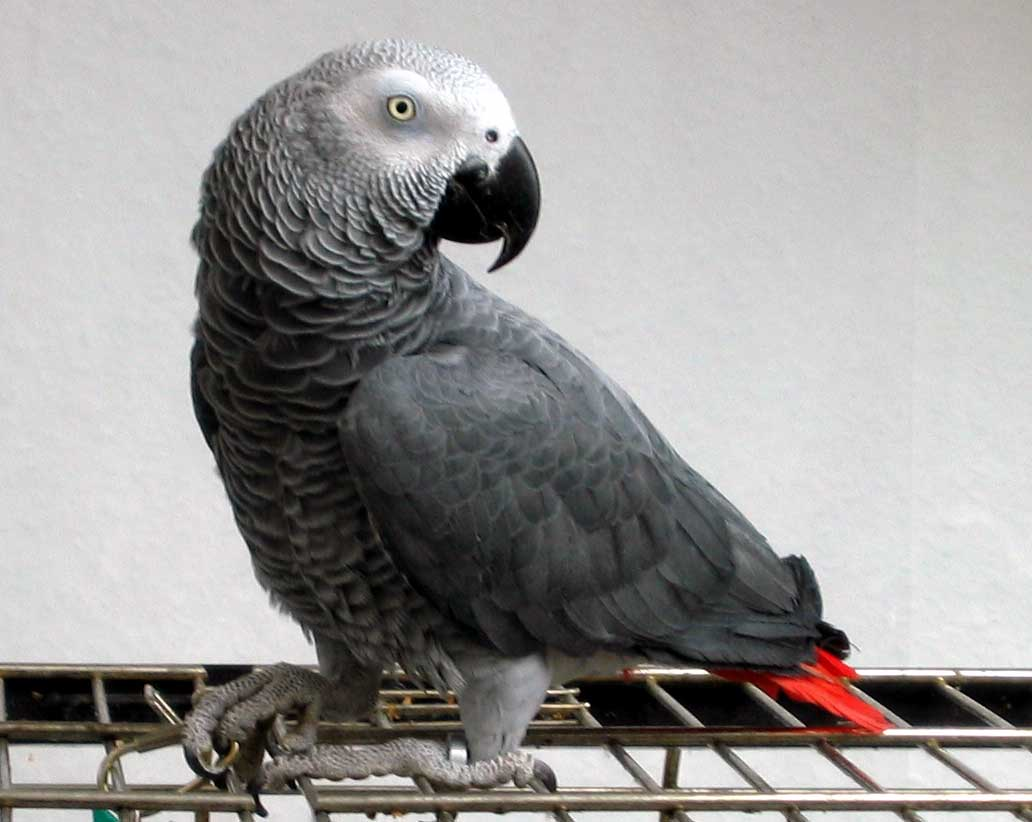 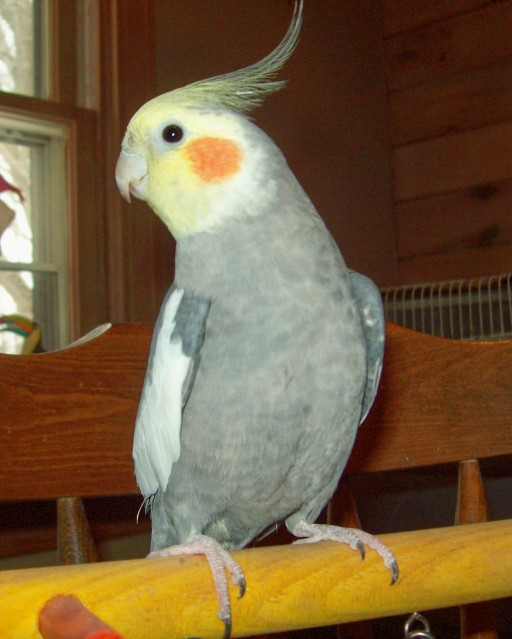 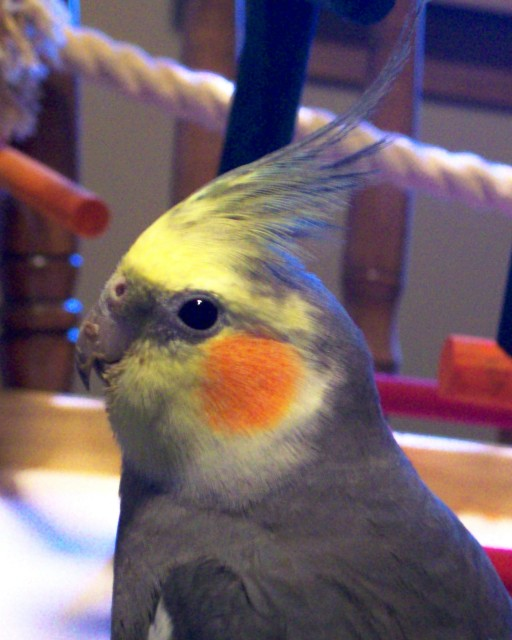 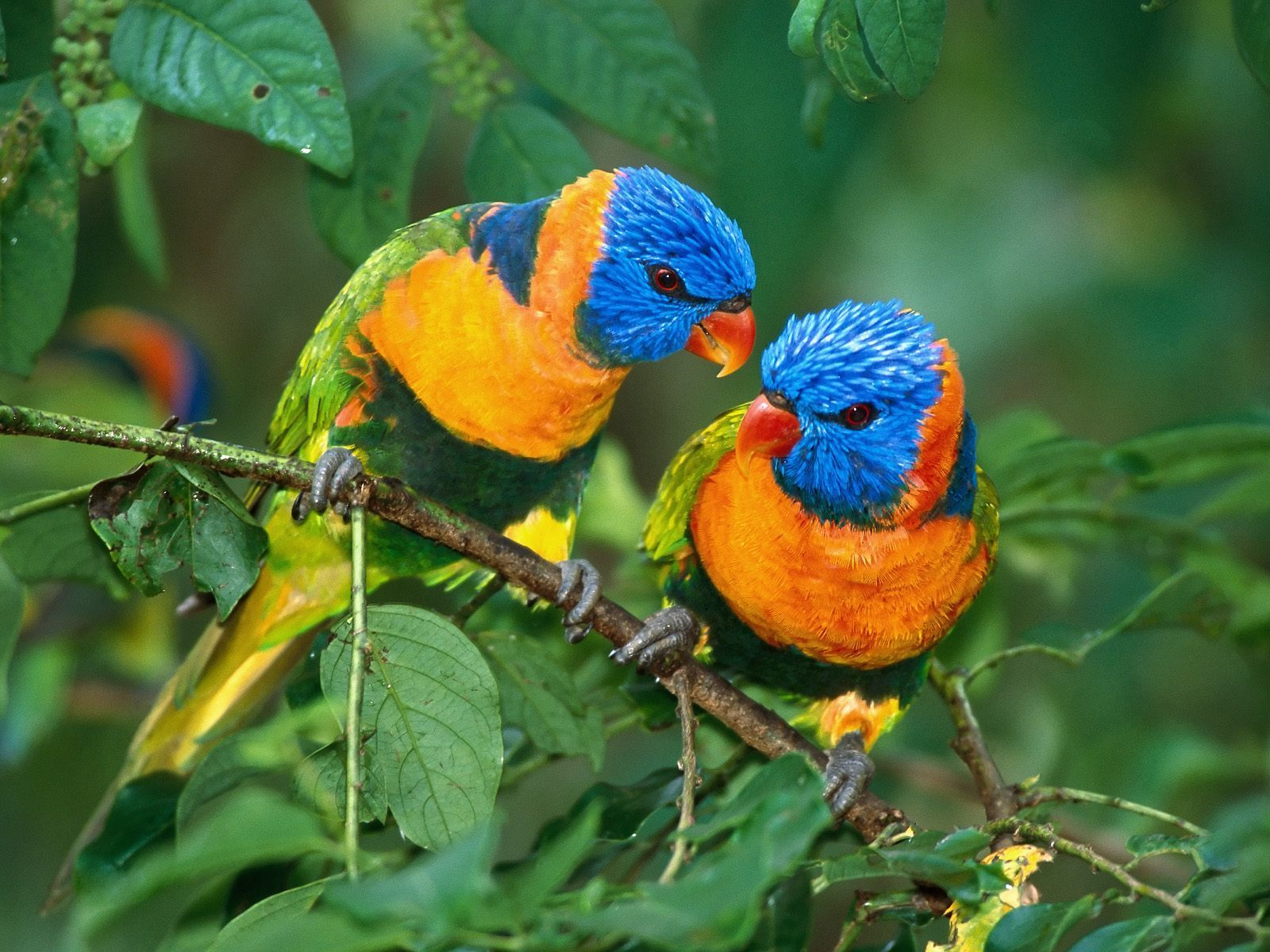 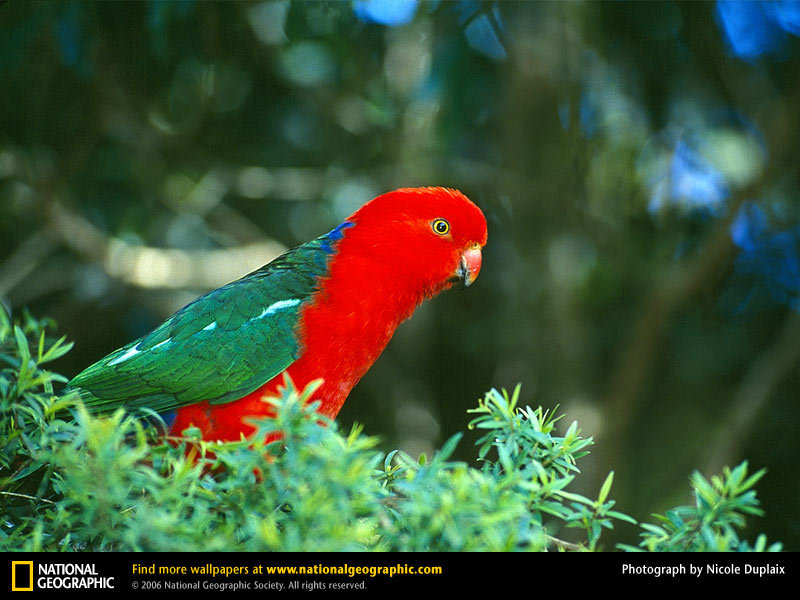 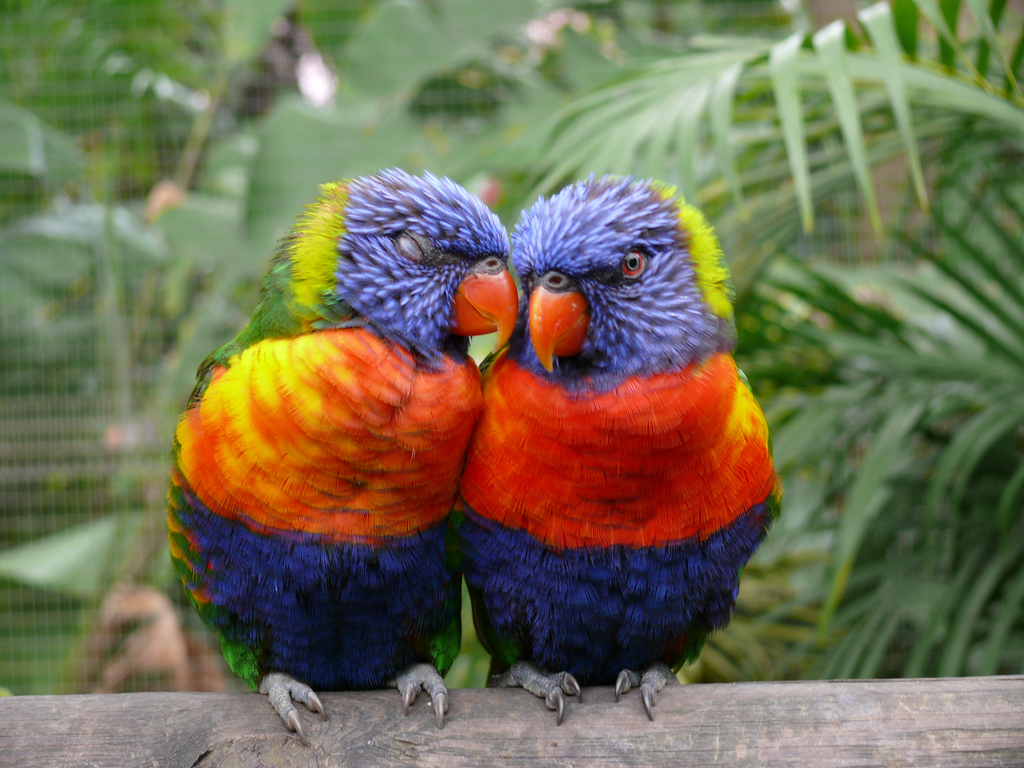 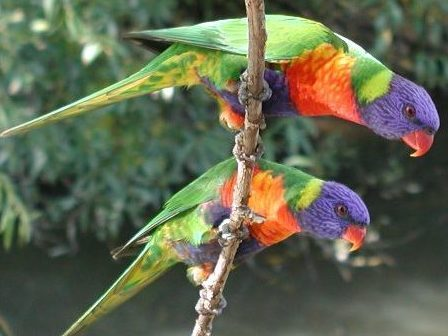 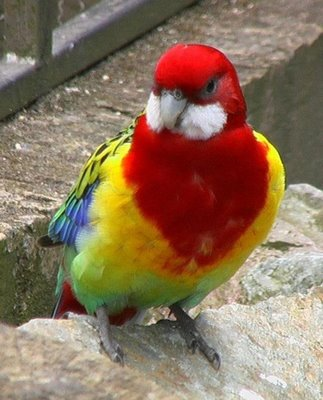 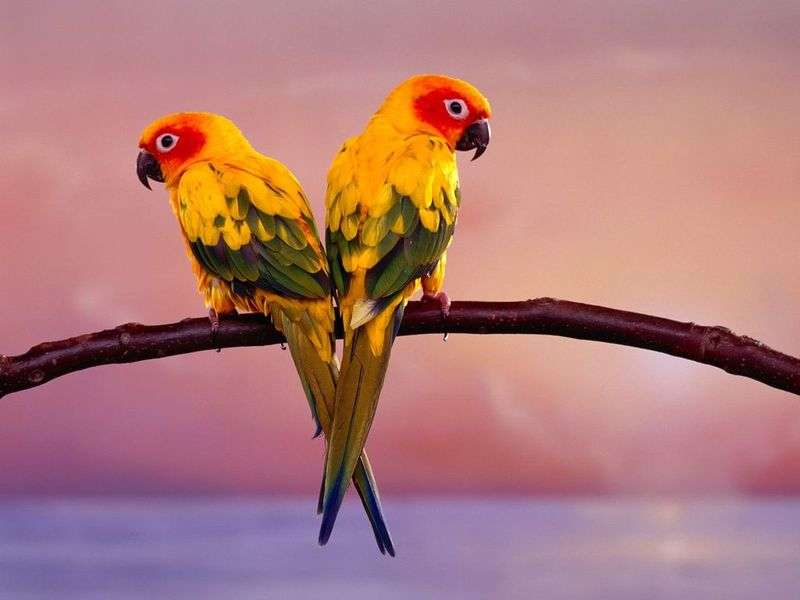 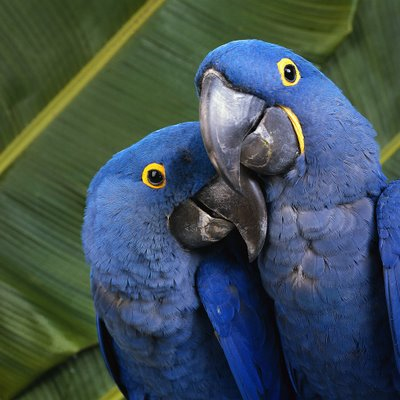 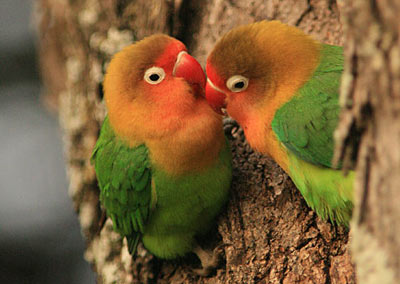 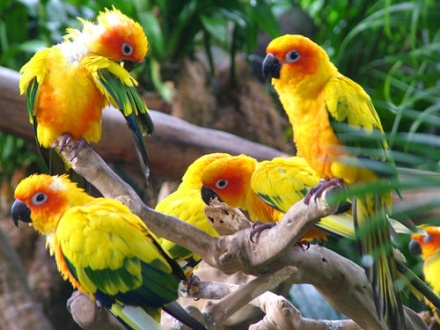 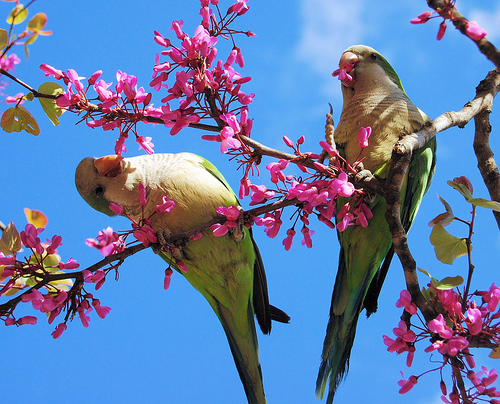 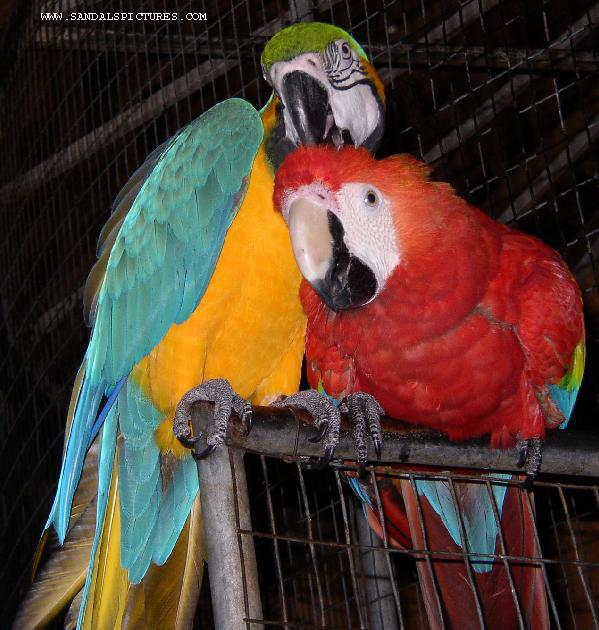 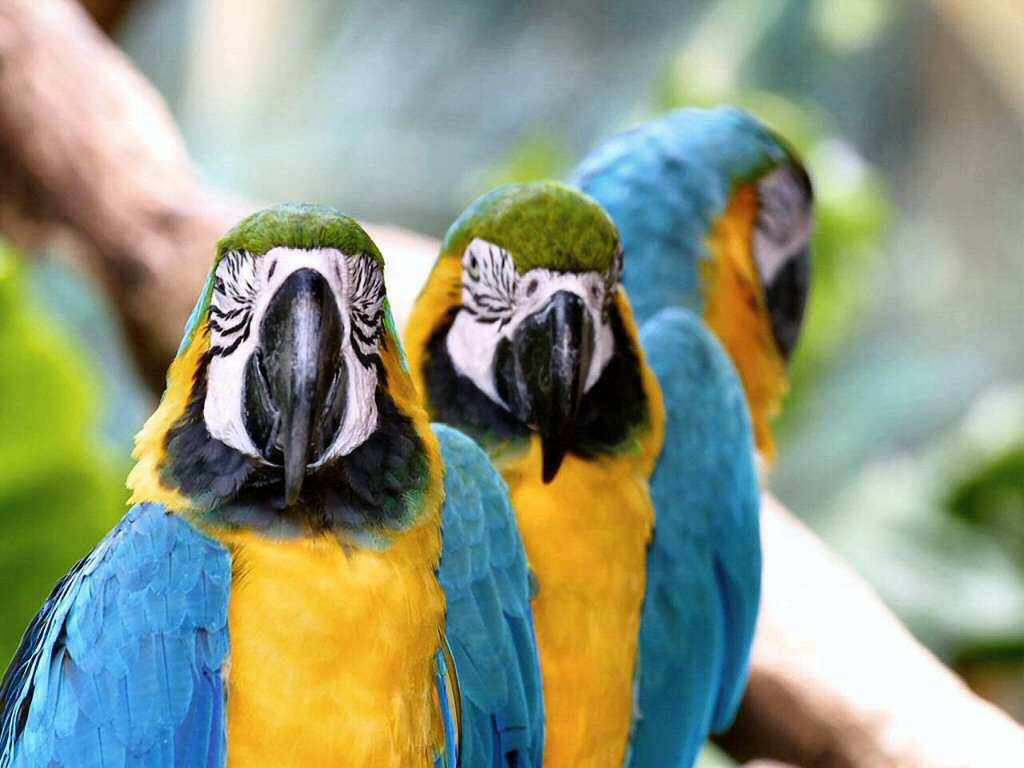 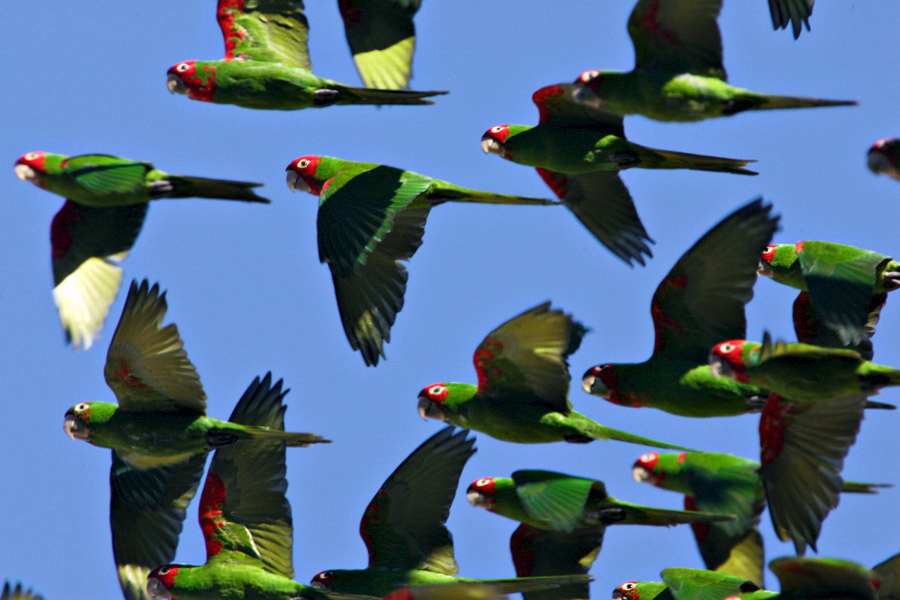 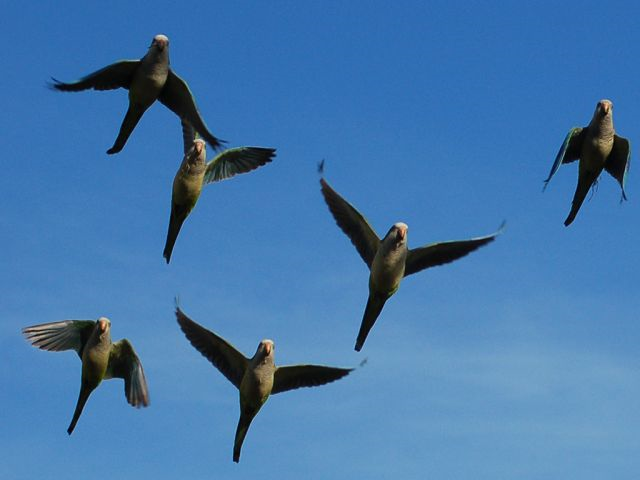 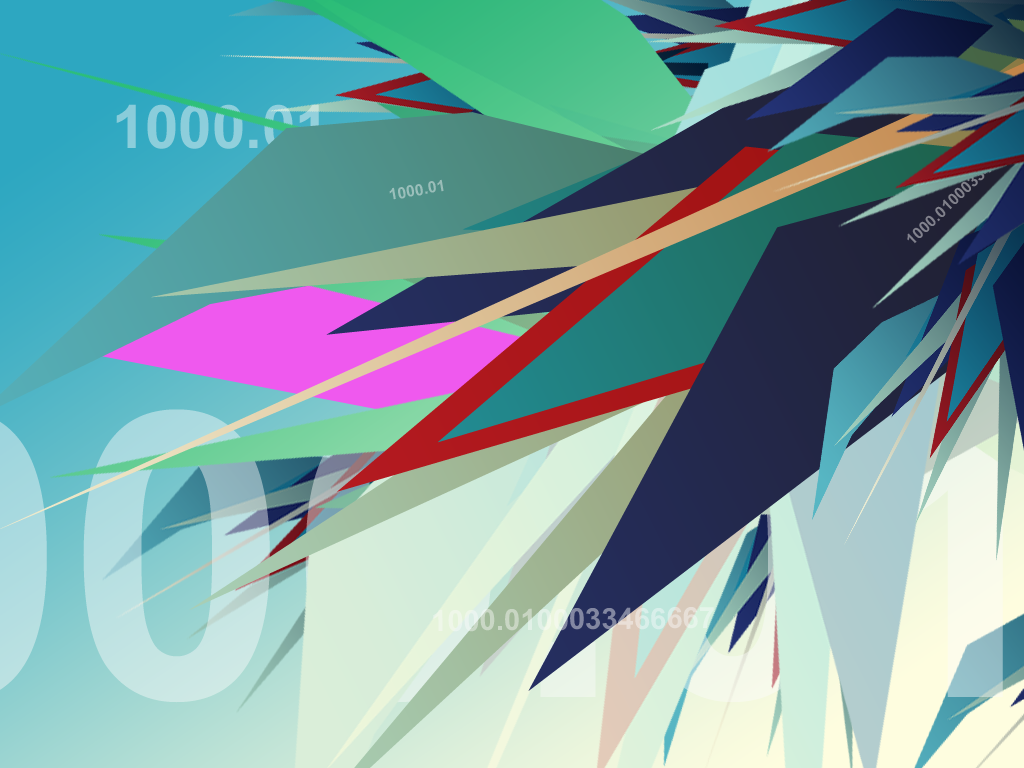 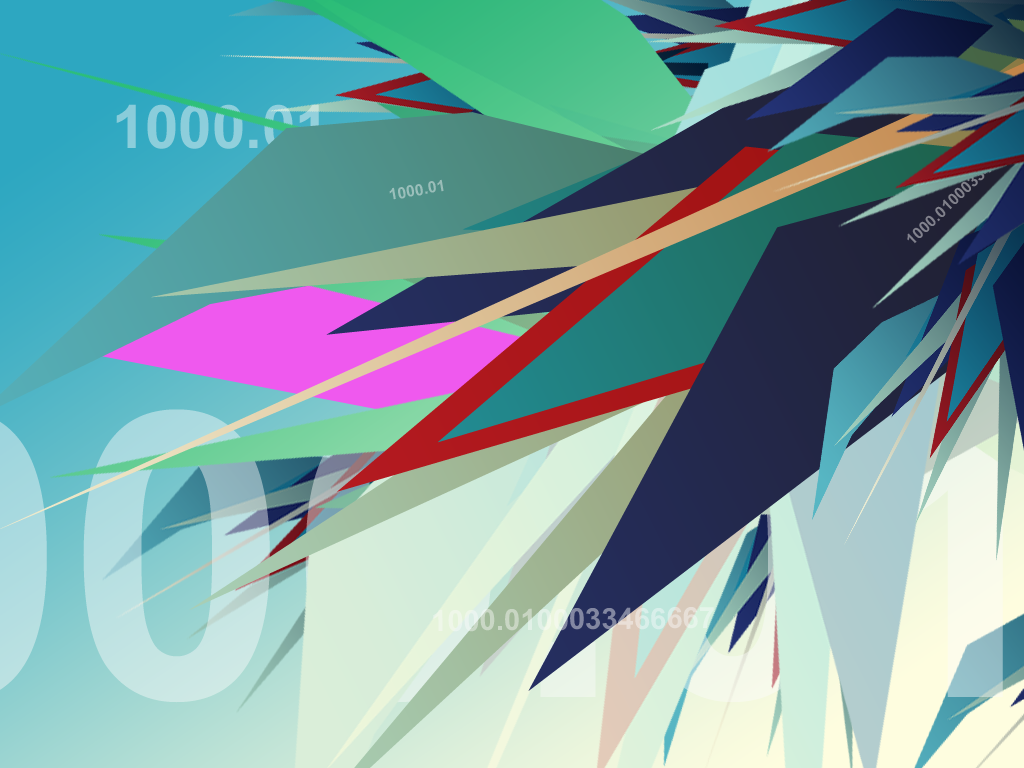 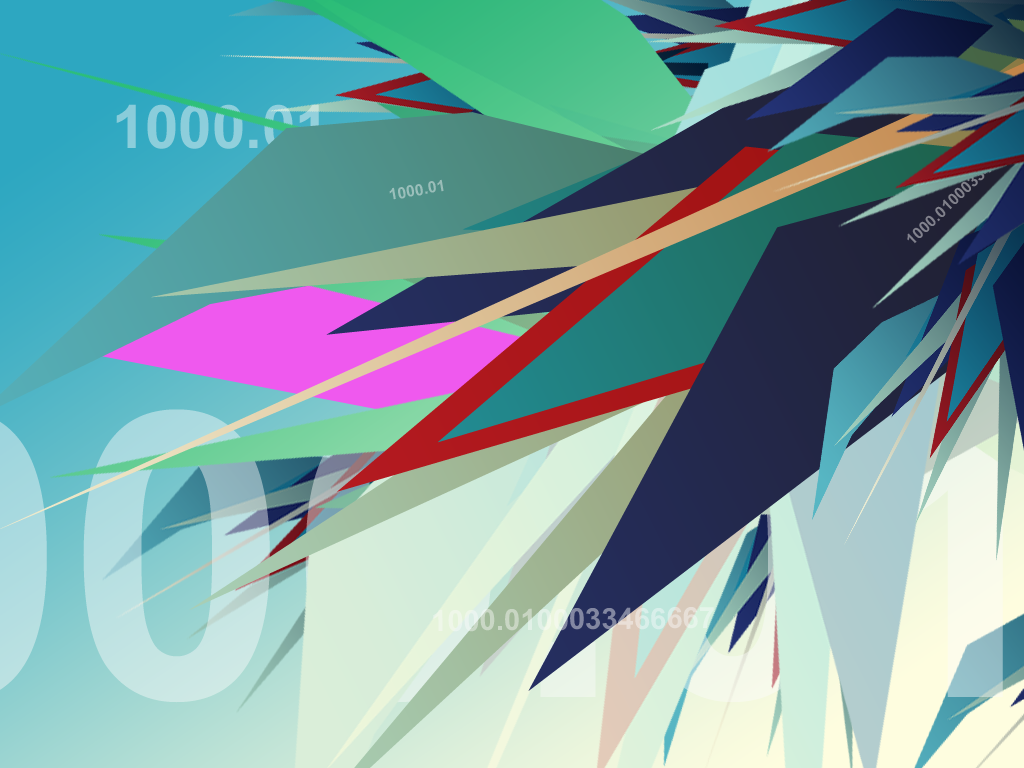 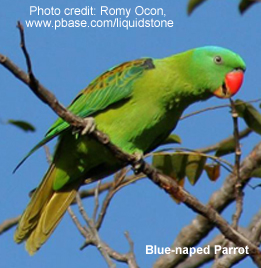 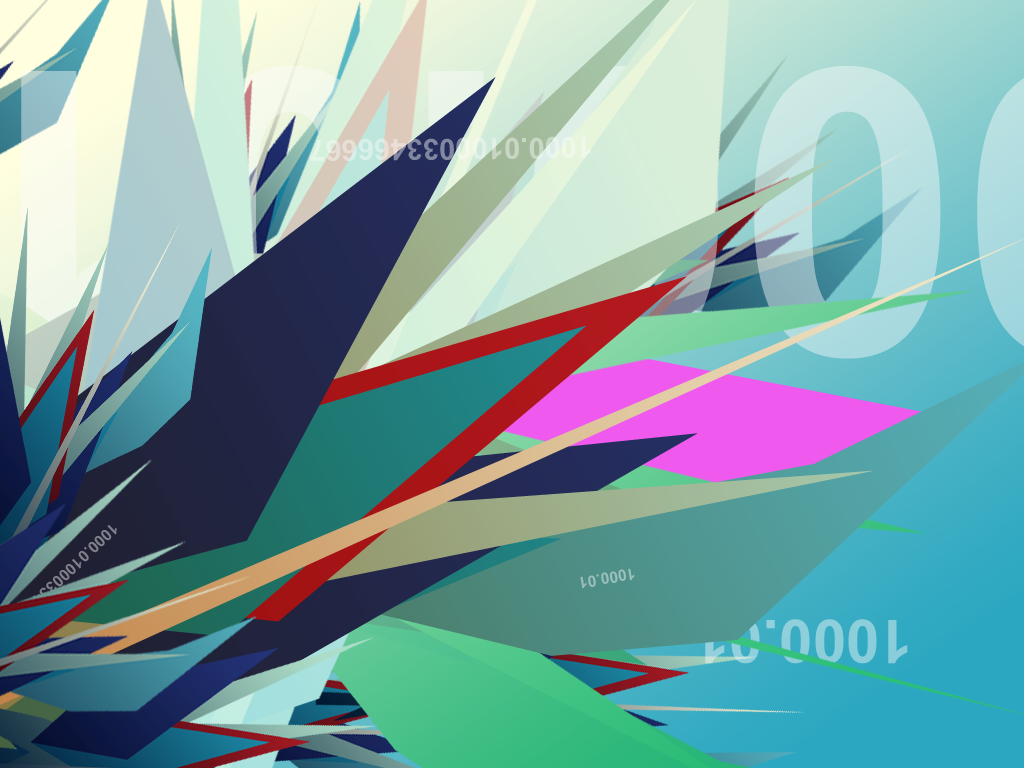 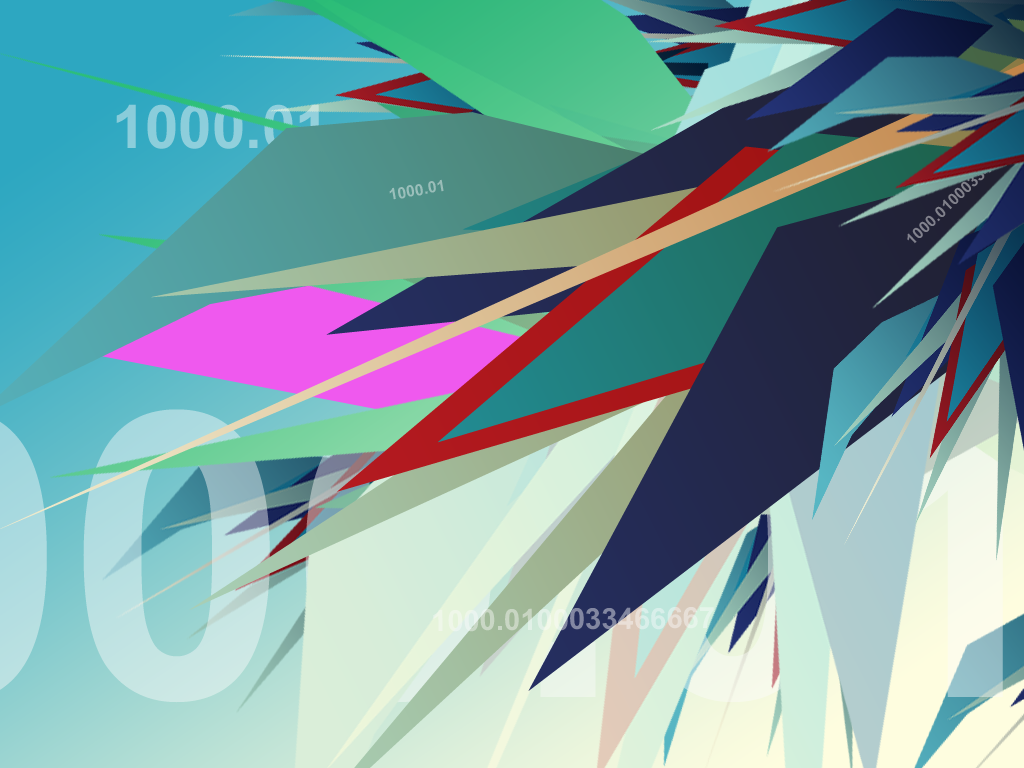